The EU’s strategic agenda 2019-2024 A European Commission contribution
Shared Values and Global Challenges. Ideas for a New Renaissance of Europe
Florence, 22-23 May 2019
Antonia Carparelli – European Commission
EU citizens’ concerns and priorities
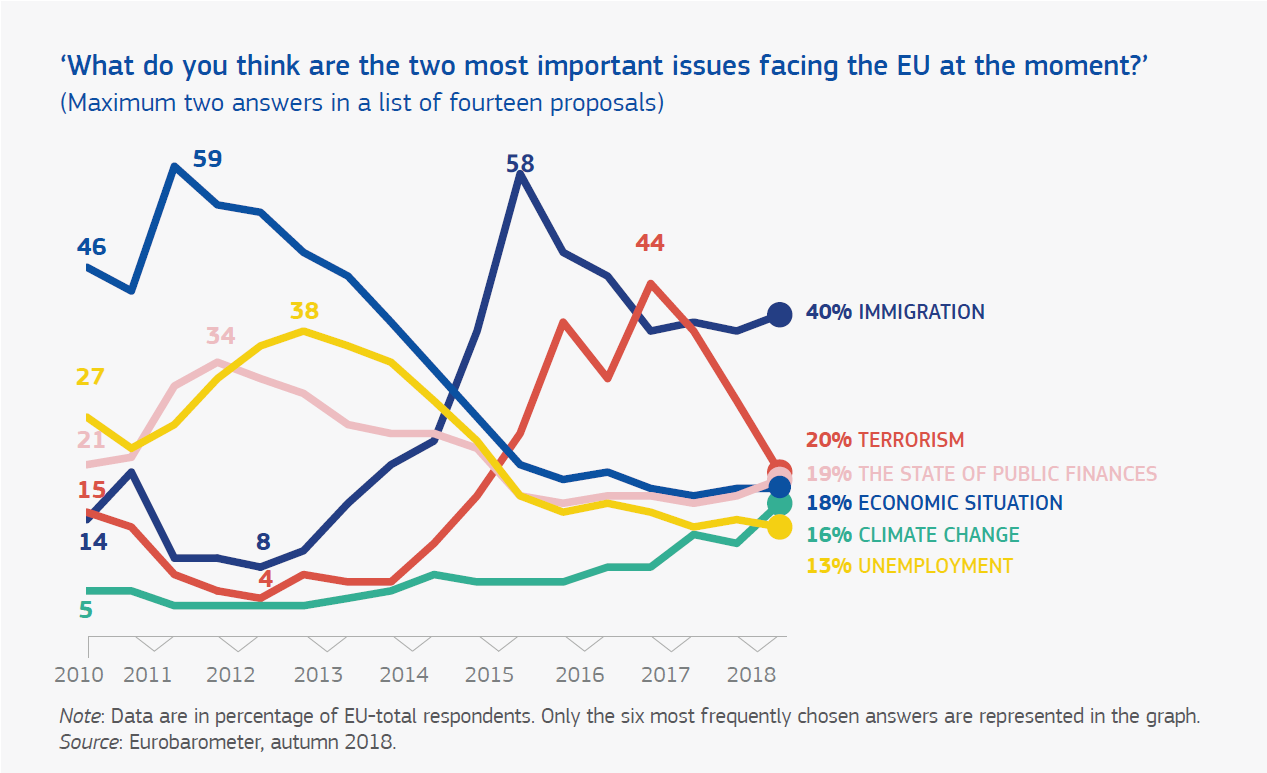 Five Recommendations to future EU leaders
Protective Europe
Competitive Europe
Fair Europe
Sustainable Europe
Influential Europe
Protective Europe
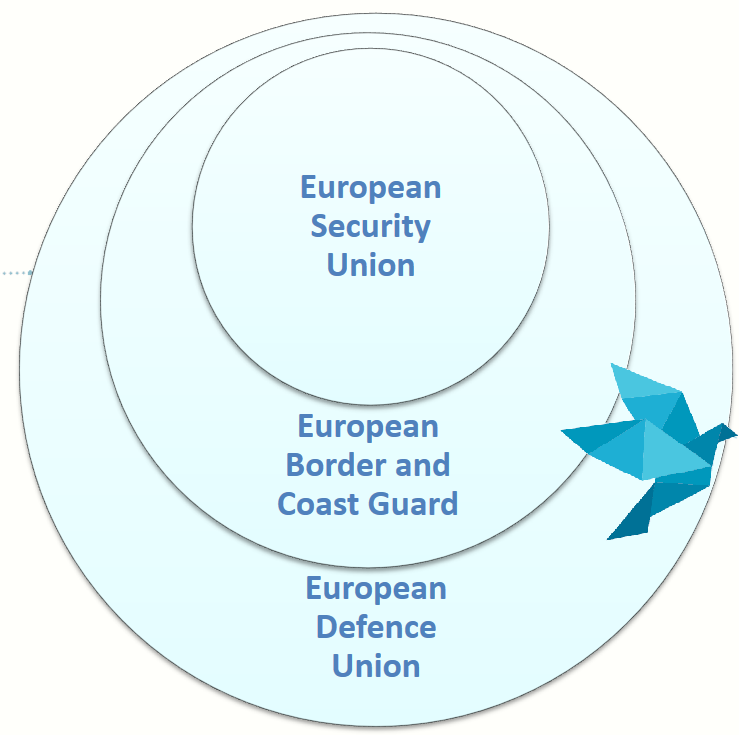 European Defence Union
European Border and Coast Guard
Immigration, terrorism and security are top concerns for EU citizens.

The EU should become more protective inside, outside and along European borders.
European Security Union
Migration as a EU challenge
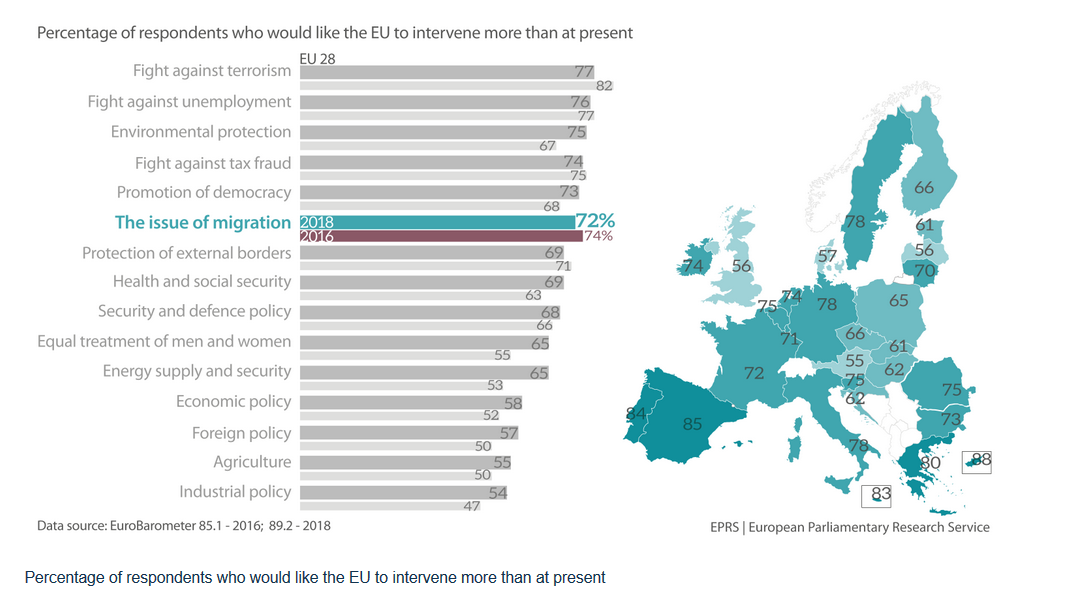 https://epthinktank.eu/2019/03/21/eu-policies-delivering-for-citizens-the-migration-issue-policy-podcast/04_migration_bar-chart_map_gw/
Competitive Europe
GDP growth in Europe, US, China and India
Fair Europe
Sustainable Europe
Influential Europe
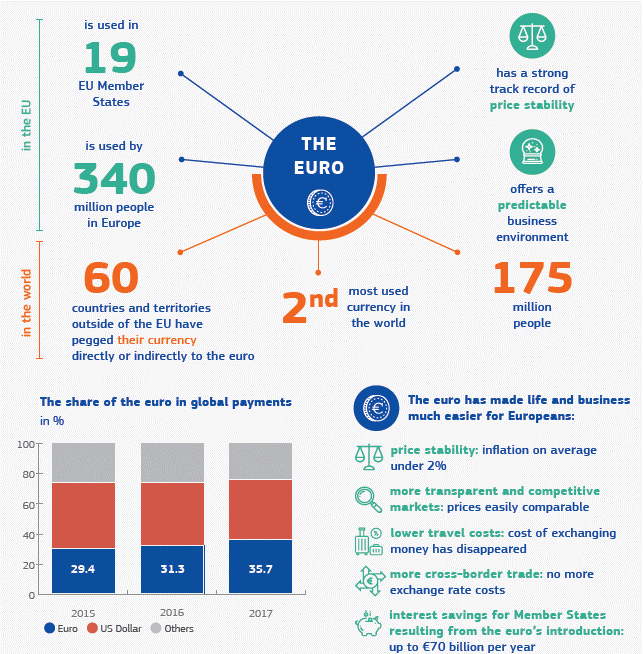 Thanks for your attention!

Antonia.Carparelli@ec.europa.eu